Presentation by 
Nnamdi Nwokike
Director, Corporate Planning and Strategy 
on behalf of the executive vice chairman 
Nigerian communications commission 
at the 14th annual innovation Africa digital summit
April, 2016
INVEST IN ICT Nigeria(A world of Limitless possibilities)
Table of content
INTRODUCTION
Robust telecommunications network is important for economic growth
Telecommunications constitutes a significant portion of world economy
The market value of the sector passed the USD2.5 trillion mark in 2010 .  
Undoubtedly everyone should be interested in sectors that generate such figures.
POSERS FROM ITU
ICT Development in Perspective   - The 8 Cs of the Information Society
POSERS FROM ITU Cont’d…
ICT Development in Perspective   - The 8 Cs of the Information Society
ICT Development in Perspective
POSERS FROM ITU Cont’d…
Performance suggests significant scope for ICT penetration and harnessingNigeria’s competitiveness has declined at international levels, relative to other countriesOne of the most compelling pieces of evidence for this failing performance is seen in Nigeria’s ranking in the International Telecommunication Union(ITU) ICT Development Index(IDI)Between2010-2015 Nigeria’s ranking fell 1place from133rd to 134th
ICT Development Index (IDI) compares ICT developments in countries over a period.  The Index combines 11 indicators into a single measure that can be used as a benchmarking tool globally, regionally and at the country level. These are related to ICT access, use and skills, such as households with a computer, the number of Internet users; and literacy levels etc.
Broadband increase & GDP GROWTH
Source : The Impact of Broadband on the Economy: ITU / 2012
The Nigerian Market – Score Card
Enablers
Effective Regulation
Government Support
Enabling Environment 
Consumer/Investor symbiosis
Economic Stability
We are not there yet!
Active Internet Subscriptions Nov 2014 - Nov 2015
The graph below shows that the total active internet subscriptions in November, 2015 increased to 97,984,736 from 97,682,517 recorded in October, 2015 thus indicating that there was an increase of 0.3% in November, 2015.
Total Active Internet Subscriptions
Statistical Review of Telecommunications Market
Fact - stats
By end 2015, there were more than 7 billion mobile cellular subscriptions corresponding to a penetration rate of 97%, up from 73 million in 2000
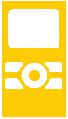 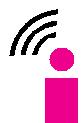 Between 2000-2015, global Internet penetration grew 7 fold from 6.5% to 43% 
Internet penetration in developing countries stands at 35%: LDCs lag behind with only 10%
In African, one in 5 people use the internet today compared to almost 2 in 5 people in Asia & pacific and 3 in 5 people in cis
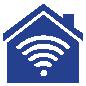 The proportion of households with Internet access at home increased from 18% in 2005 to 46% in 2015 
By the end of 2015, 34% of households in developing countries have internet access, compared with more than 80% in developed countries
In least developed countries (LDCs) only 7% of households have internet access compared with the world average of 46%
Source : ITU
Fact - stats
Mobile broadband is the most dynamic market segment; globally, mobile-broadband penetration reaches 47% in 2015, a value that increased 12 times since 2007 
Mobile-broadband penetration levels are highest in Europe and the Americas, at around 78 active subscriptions per 100 inhabitants
Africa is the only region where mobile broadband penetration remains below 20%
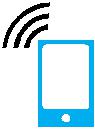 In developing countries, average monthly fixed broadband prices (in ppp$) are 3 times higher than in developed countries: mobile-broadband prices are twice as expensive as in developed countries
Source : ITU
Facts -stats
Facts -stats
Some NCC Milestones
Capacity Building
Advertised for auction 2.6GHz
N62.3B (Jan – Dec, 2015) contribution to federation account from Spectrum and Operating surplus
Digital Access Programme (DAP) Advanced Digital Awareness Programme for Tertiary Institutions (ADAPTI)
#fft - Food for Thoughts!!!
Many indigenous 
Companies and even
 Govt agencies have 
been transformed
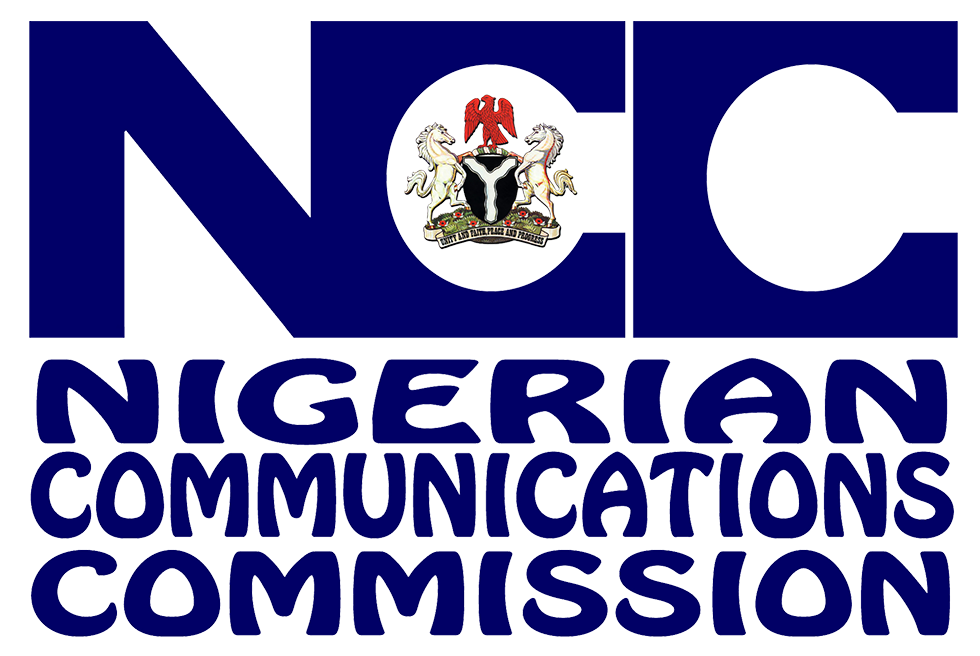 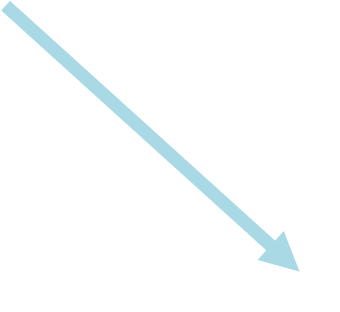 All the Global ICT 
business tools are now
 all found in Nigeria.
Industry Facilitator
Nigeria should be at par
 with the Developed
 World
(Work in Progress)
How do we sustain 
ICT investments and 
Growth?
#fft Cont’d….
As the number of embedded devices that require mobile connectivity grows, telecommunications companies will be looking for opportunities to increase revenue.
Carriers need to continue to focus on providing data and voice services that are high quality, reliable, and affordable.
Investing in ICT is the best way for developing countries to get out of crisis
«… Indeed, investing in high quality, affordable information infrastructure, education, and knowledge may be the best way to innovate out of crisis, especially for developing countries. Investing in broader access to knowledge becomes even more important during times of crisis, rather than less so. » 

Source : ITU
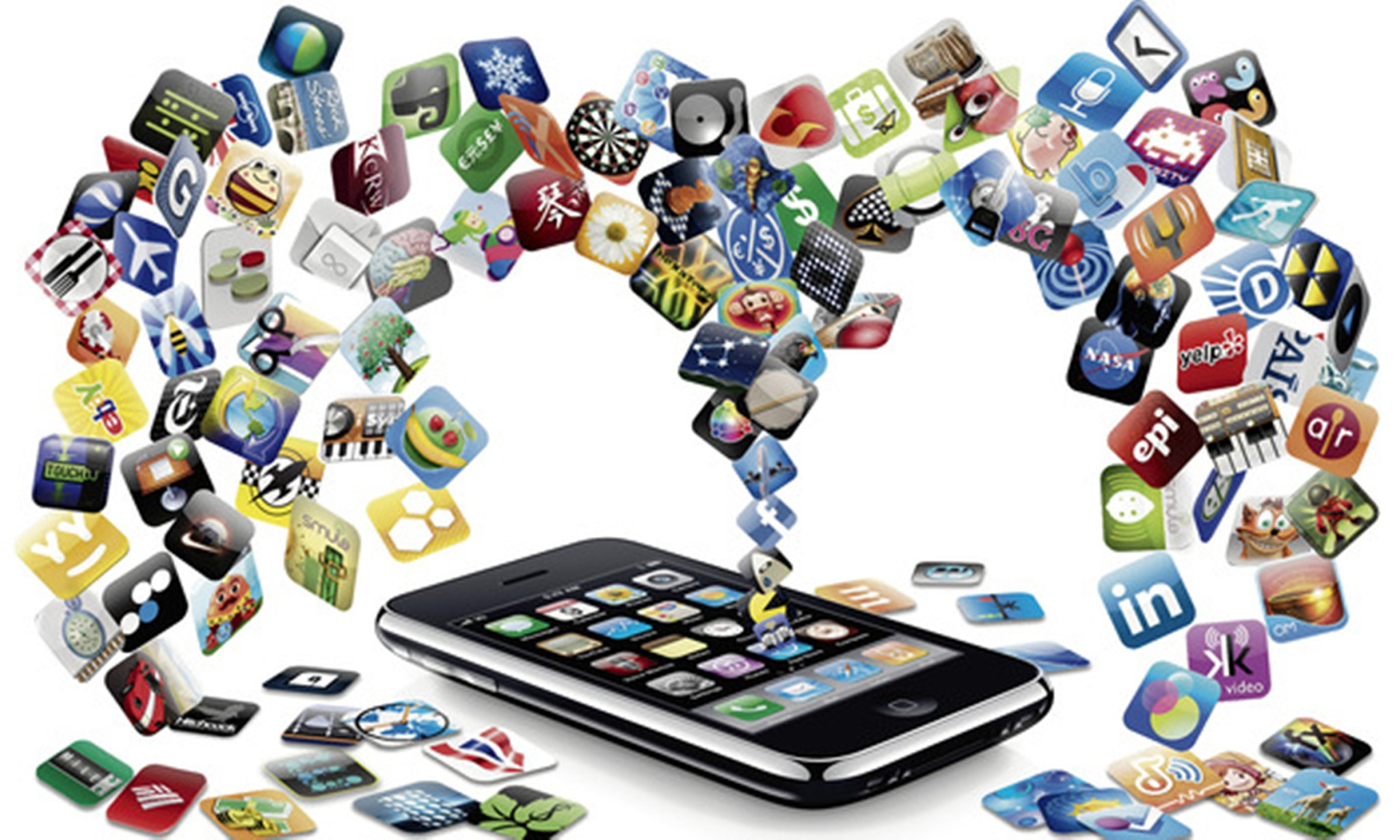 Thank you for listening
nwokike@ncc.gov.ng
www.ncc.gov.ng